合肥奥莱试驾场地
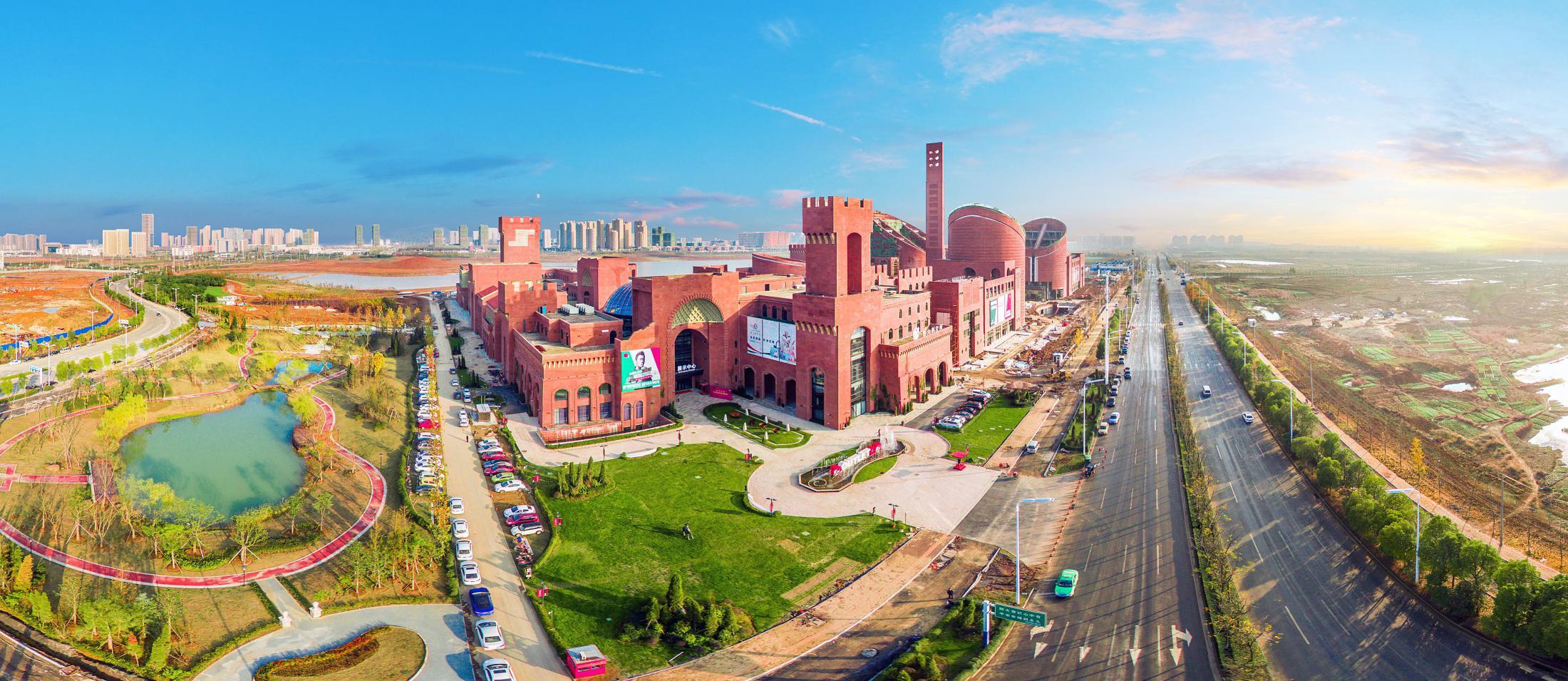 合肥奥莱试驾场地位于合肥国家高新技术产业开发区，大蜀山麓、蜀西湖畔，独具特色的古罗马建筑和良好的自然生态环境，一定会带给所有参与试驾的顾客“艺术试驾，乐享购物”的美好试驾、购物体验 。
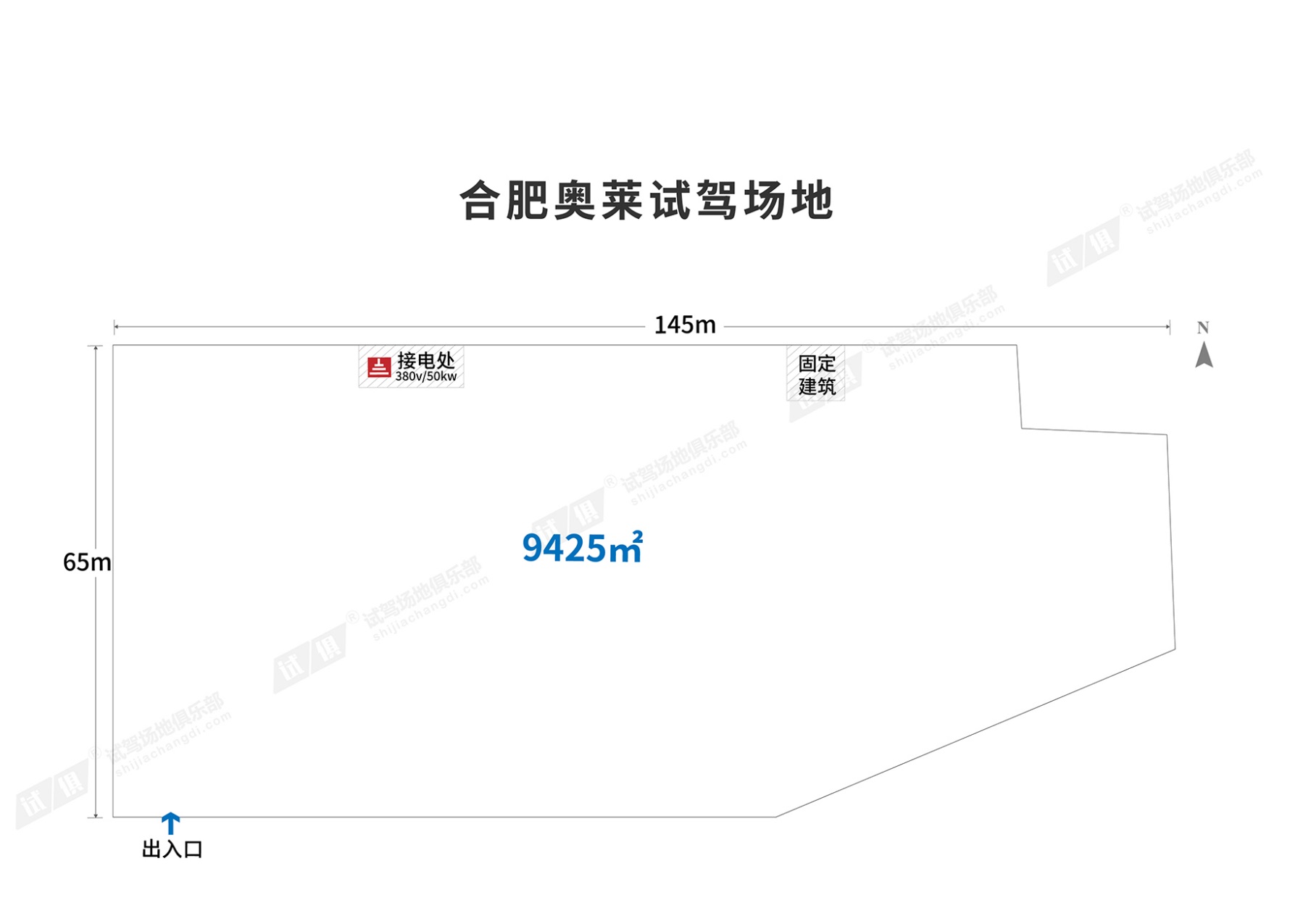 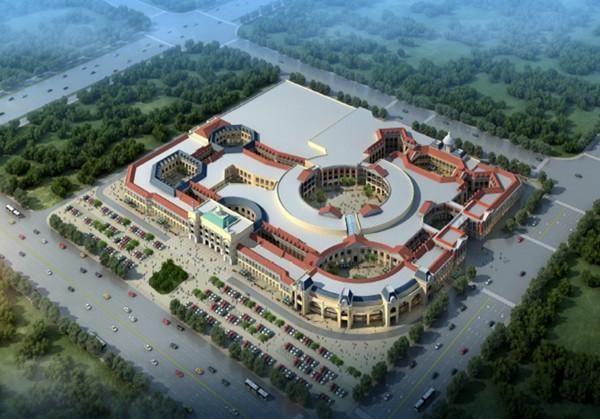 场地费用：3万/天
场地面积：长140m  宽65m  水泥地面  半封闭
供电供水：380v/50KW 方便接水 固定洗手间
配套设施：停车位
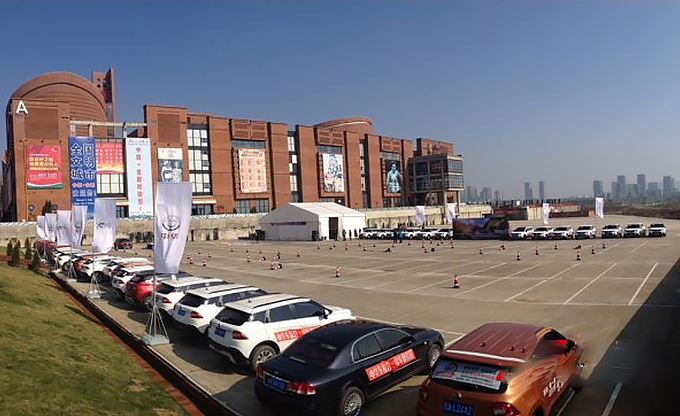 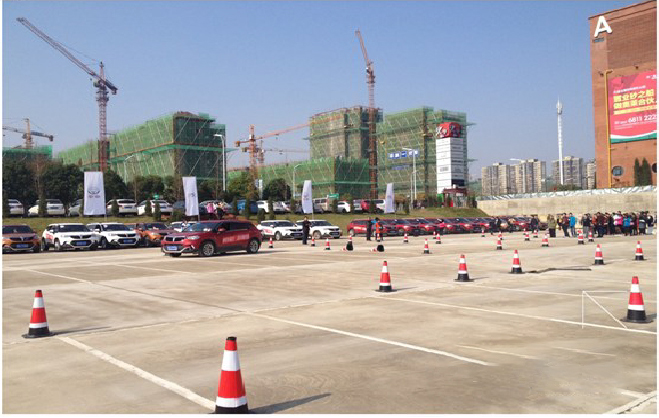 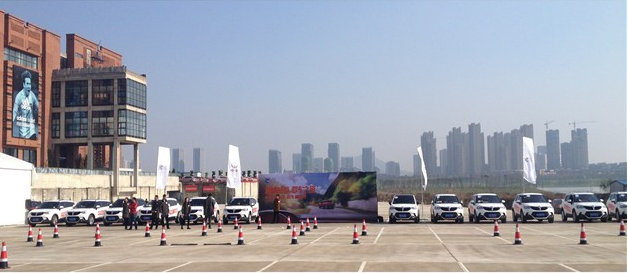 华晨中华试驾会
华晨中华试驾会
华晨中华试驾会
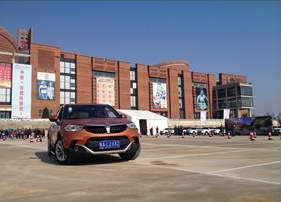 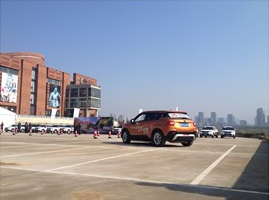 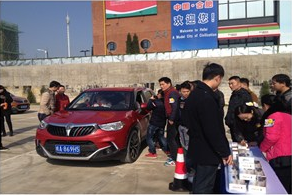 华晨中华试驾会
华晨中华试驾会
华晨中华试驾会